Látky  mohou mít tři skupenství:
Pevné
Kapalné
Plynné
Např. led, voda, vodní pára

Skupenství látek se může za jistých podmínek měnit-
nastává změna skupenství
Tání
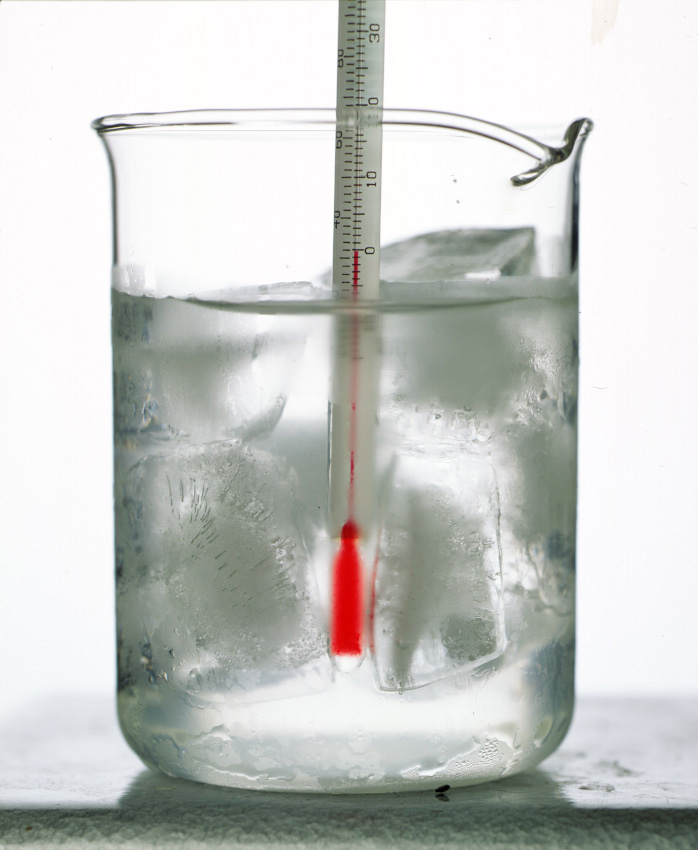 Jestliže zahříváme těleso z krystalické látky, zvyšuje se
jeho teplota  a  po dosáhnutí teploty tání tt  se pře-
měňuje na kapalinu se stejnou  teplotou.
Graf tání
Grafická závislost přijatého tepla Q a teploty tělesa t.
Krystalická látka přijímá teplo - zvětšuje se kinetická ener-
gie kmitavého pohybu částic.  Částice  zvětšují rozkmity a 
vzdálenost mezi nimi - narůstá jejich potenciální energie.
Graf tání
Grafická závislost přijatého tepla Q a teploty tělesa t.
Když látka dosáhne teploty tání, narušuje se vazba mezi
částicemi mřížky - mřížka se rozpadává, látka taje.
Graf tání
Grafická závislost přijatého tepla Q a teploty tělesa t.
Přestože při tání látka přijímá teplo, nemění se její teplota.
Graf tání
Grafická závislost přijatého tepla Q a teploty tělesa t.
Aby  všechna látka roztála, musí při teplotě tání tt 
přijmout skupenské teplo tání Lt.
Graf tání
Grafická závislost přijatého tepla Q a teploty tělesa t.
Další přijímání tepla znamená zahřívání látky už v  
kapalném skupenství.
Jestliže krystalická látka přijímá teplo, zvětšuje se  Ek  kmitavého pohybu částic. 

Částice zvětšují rozkmity, čímž se zvětšuje vzdálenost mezi nimi.

Při teplotě tání tt se rozkmity zvětší natolik, že se narušuje vazba mezi částicemi mřížky, mřížka se rozpadává, látka taje. 

Přesto, že látka přijímá teplo, její teplota zůstává stejná.

V různých látkách jsou vazebné síly různě velké, proto mají látky  při daném  vnějším tlaku různou teplotu tání.

Po přeměně látky na kapalinu se při příjímání tepla opět zvyšuje její teplota.
Celkové přijaté teplo při tání tělesa Q
Q1 - teplo na zahřátí pevného tělesa na teplotu tání 
Lt - skupenské teplo tání
Q2 - teplo na zahřátí kapalného tělesa na teplotu t1
Tuhnutí:
- ochlazením kapaliny na teplotu tuhnutí se vlivem
  vazebných sil tvoří krystalizační jádra.
V okamžiku ztuhnutí se krystalky navzájem dotýkají
a tvoří zrna. Při tuhnutí se teplota nemění.
Napiš si do sešitu
Vypočítej do sešitu
Jaké teplo musí přijmout mrazící box, jestliže do něj vložíme sáček s 1,5 kg vody o teplotě 15 °C, aby vzniknul led o teplotě -15 °C? (Tepelnou kapacitu samotného sáčku zanedbáme.)
(Návod: výpočet musíme rozdělit na tři části.)